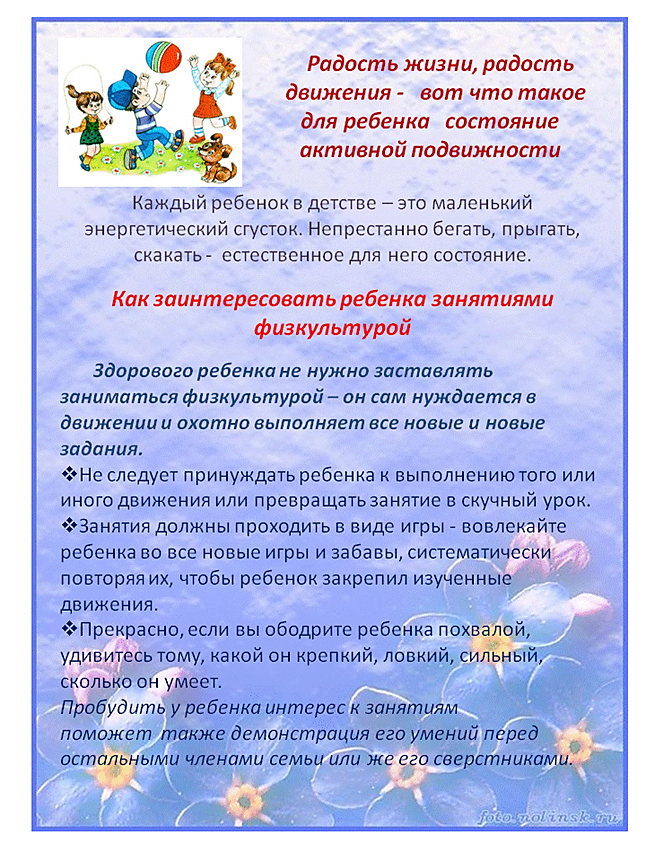 Инструктор по ФК Петалова В.Ю.